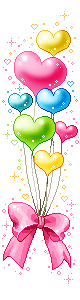 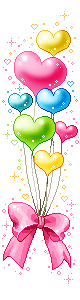 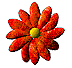 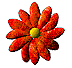 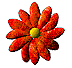 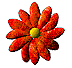 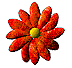 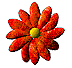 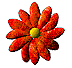 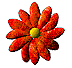 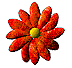 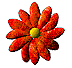 HOẠT ĐỘNG TRẢI NGHIỆM
CHỦ ĐỀ 5:  
EM QUÝ TRỌNG BẢN THÂN
BÀI 11: 
CHÂN DUNG CỦA EM
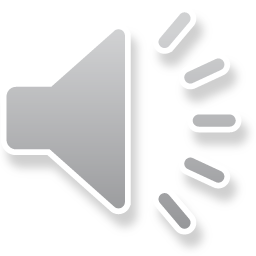 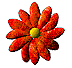 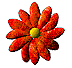 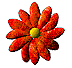 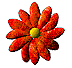 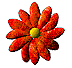 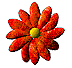 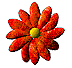 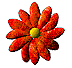 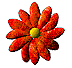 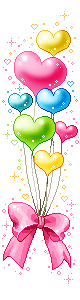 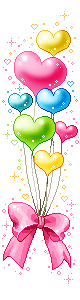 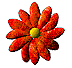 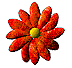 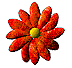 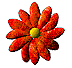 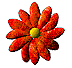 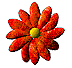 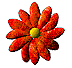 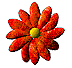 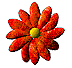 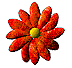 BÀI 11: 
CHÂN DUNG CỦA EM
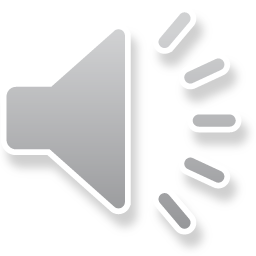 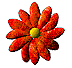 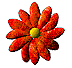 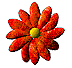 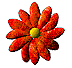 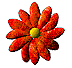 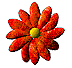 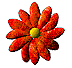 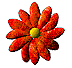 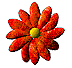 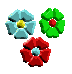 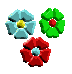 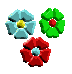 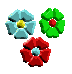 HOẠT ĐỘNG 1
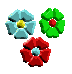 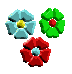 Nhận biết về vẻ bề ngoài
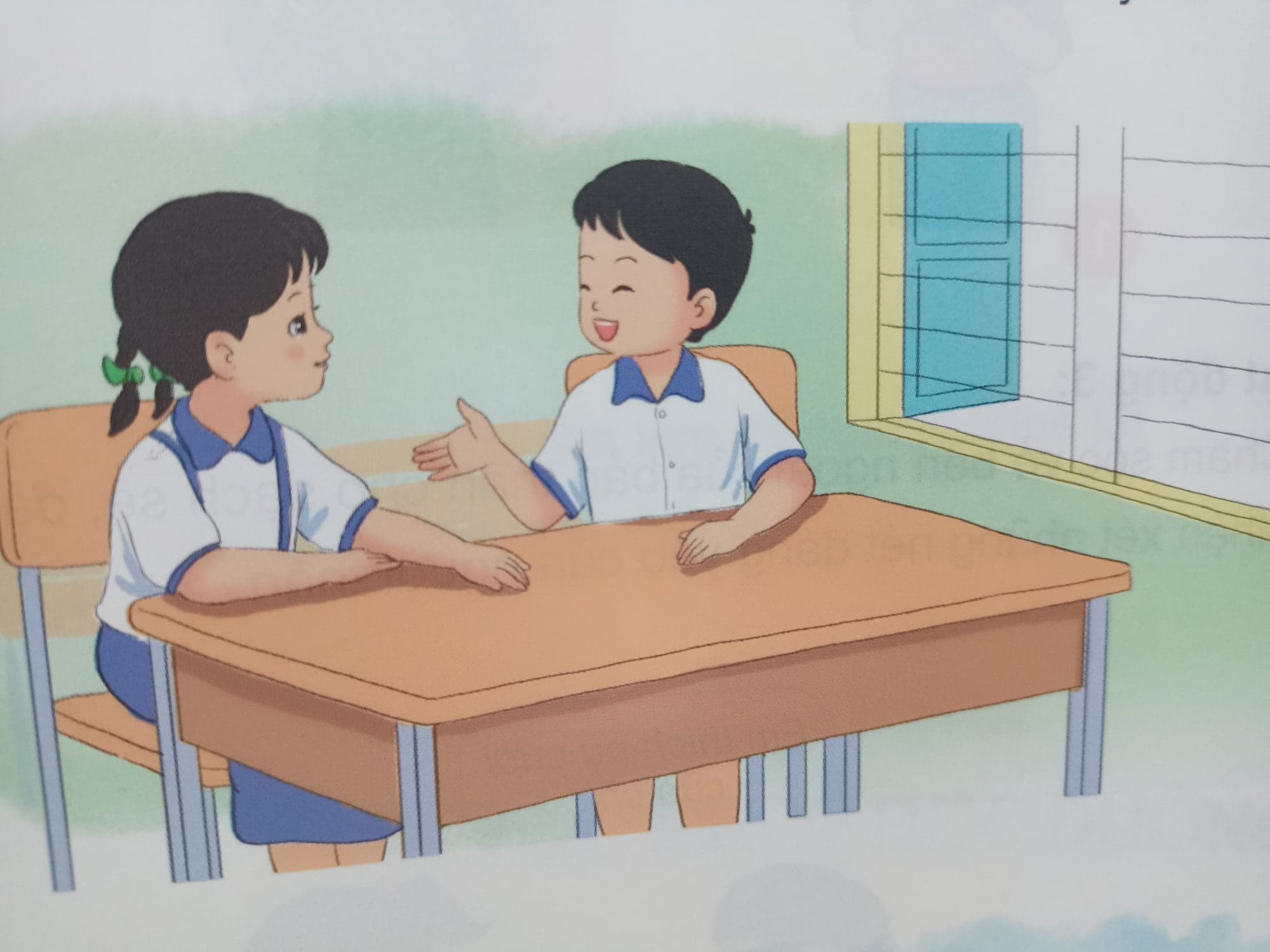 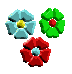 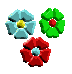 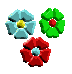 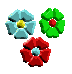 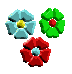 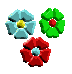 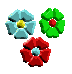 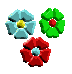 Kết luận
Mọi người đều có vẻ bên ngoài khác nhau và đều có những điểm đáng yêu. Ai cũng có quyền tự hào, hài lòng về vẻ bề ngoài của mình. Hãy tôn trọng những nét riêng của nhau.
HOẠT ĐỘNG 2
Nói lời động viên 
để giúp bạn tự tin
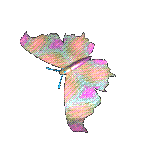 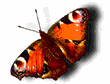 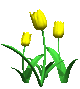 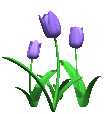 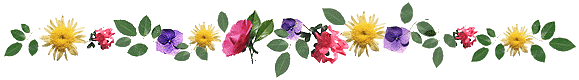 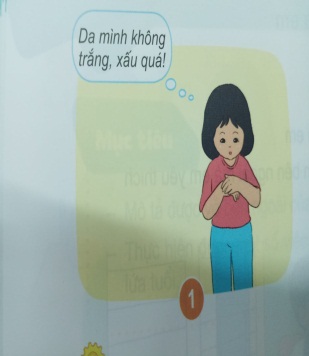 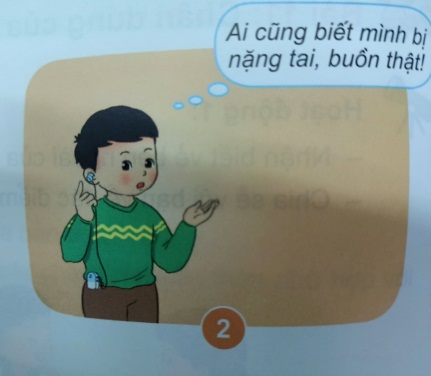 Kết luận
Chúng ta nên có cái nhìn tích cực về vẻ bên ngoài của bản thân và người khác.
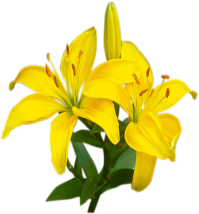 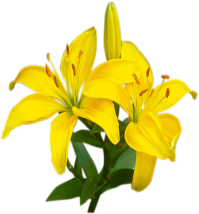 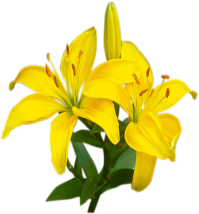 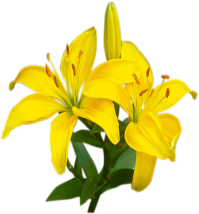 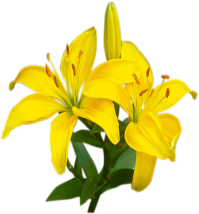 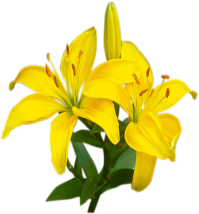 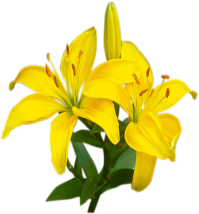 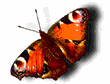 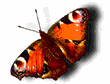 HOẠT ĐỘNG 3
Giữ gìn vẻ ngoài đáng yêu 
và nhận xét tích cực 
về vẻ ngoài của người khác.
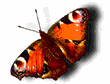 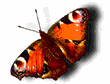 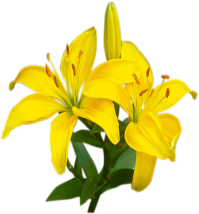 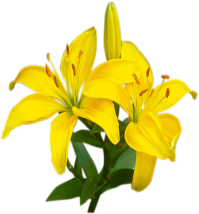 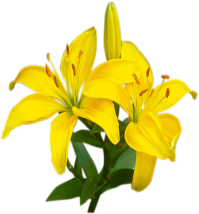 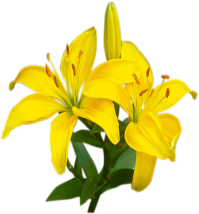 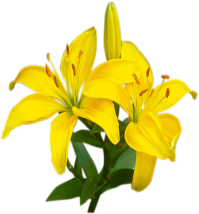 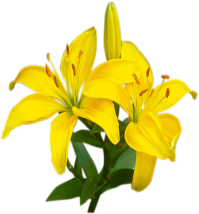 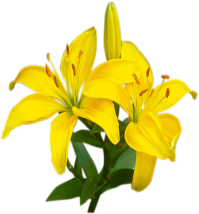 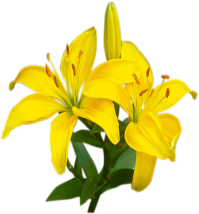 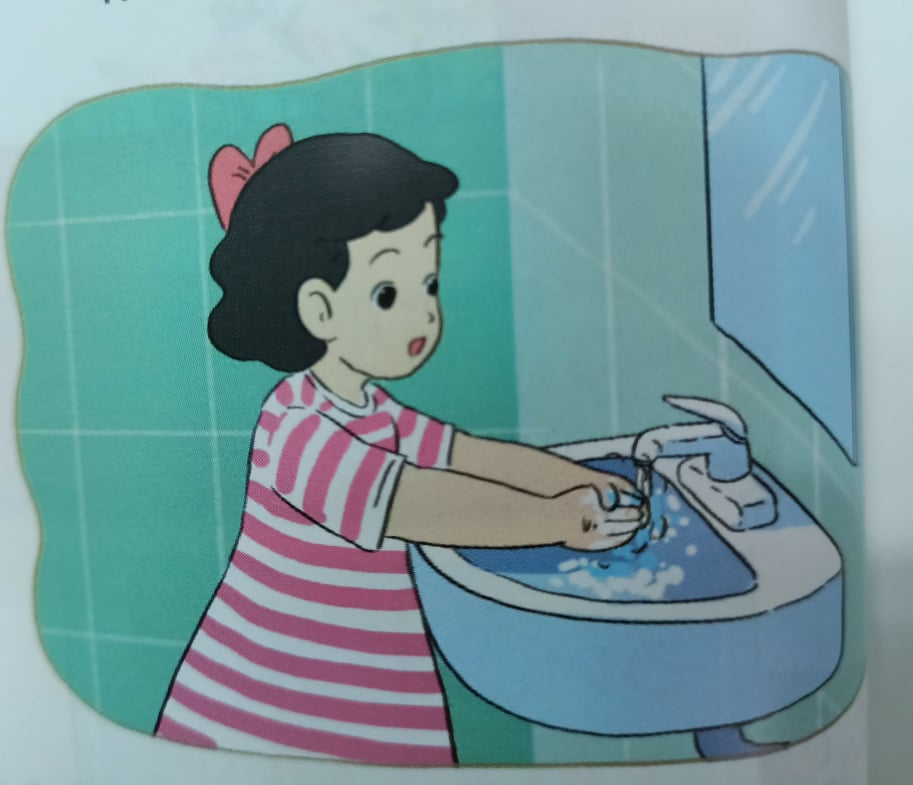 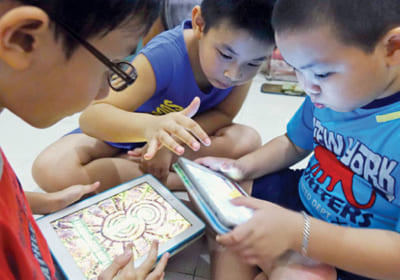 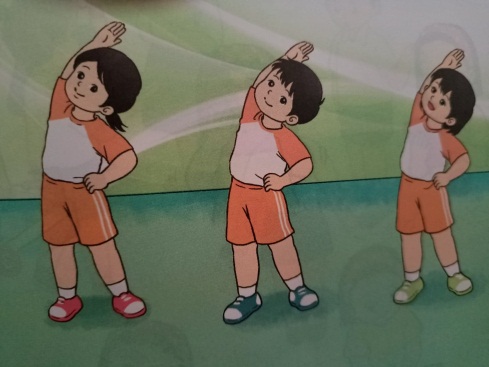 TIẾT HỌC KẾT THÚC
CHÚC QUÝ THẦY GIÁO, CÔ GIÁO SỨC KHỎE
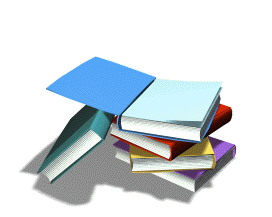 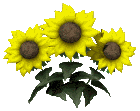 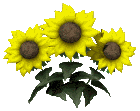 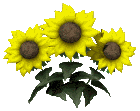 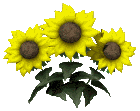 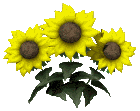 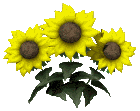